Ladda reskassa på UL app
Funk-IT Lyftet
3 Februari 2022
Info
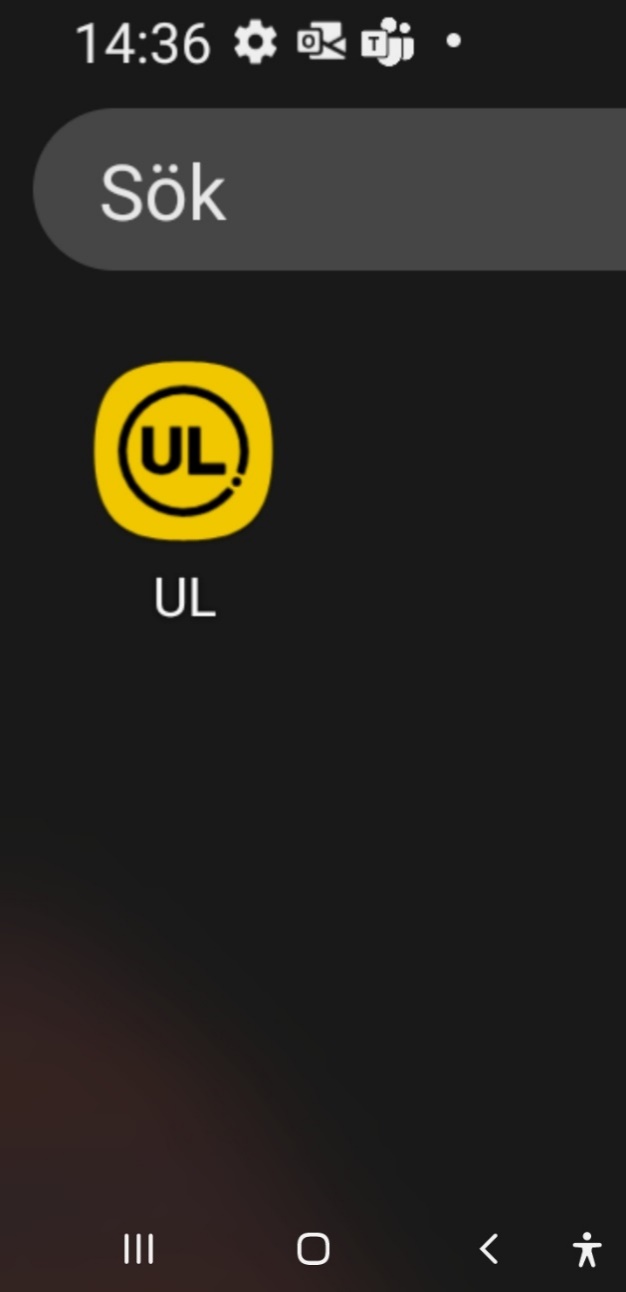 Reskassa är det billigaste betalnings-alternativet när du köper enkelresor med UL trafik. 
Du kan ladda reskassan i appen om du har registrerat ett betalkort eller har Swish installerad på mobilen. Du behöver även ha ett mobilt Bank-ID för att betala.
Tryck på UL-appen.
Sida 2
[Speaker Notes: UL har det övergripande ansvaret för kollektivtrafiken i Uppsala län. Stadsbussar, regionsbussar och Upptåget hör till UL.Det är Trafik och samhälle inom Region Uppsala som ansvarar för UL.]
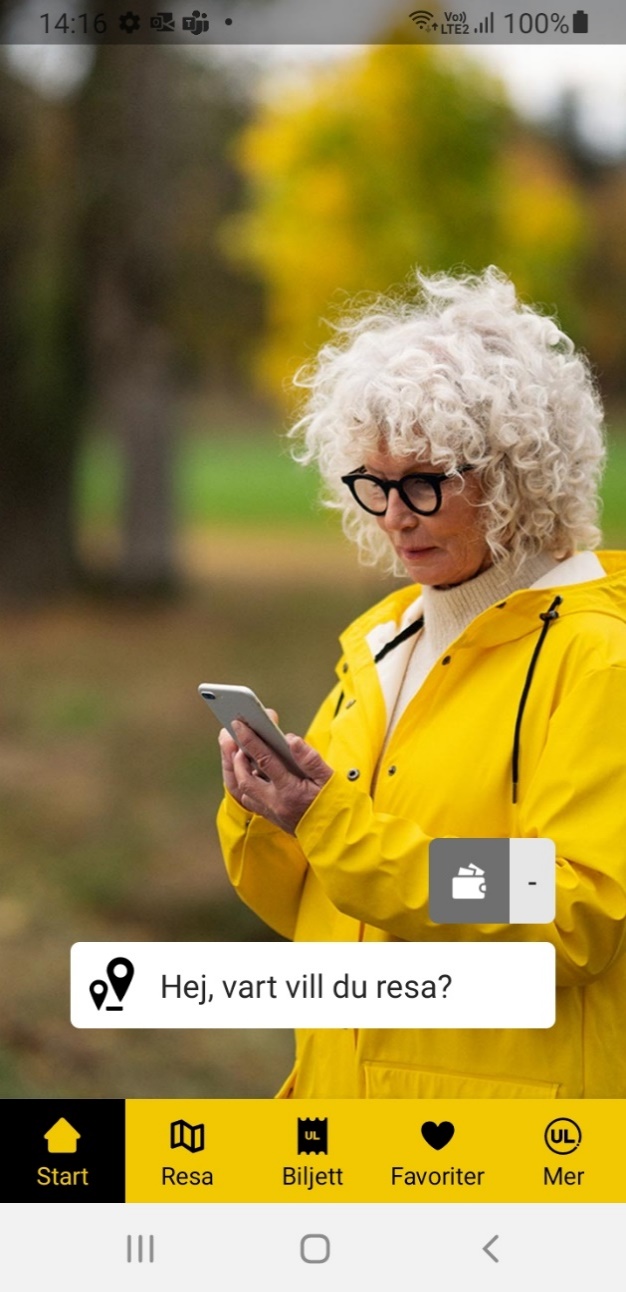 Start
Tryck på symbolen för reskassa nere till höger i appen.
Sida 3
Din reskassa
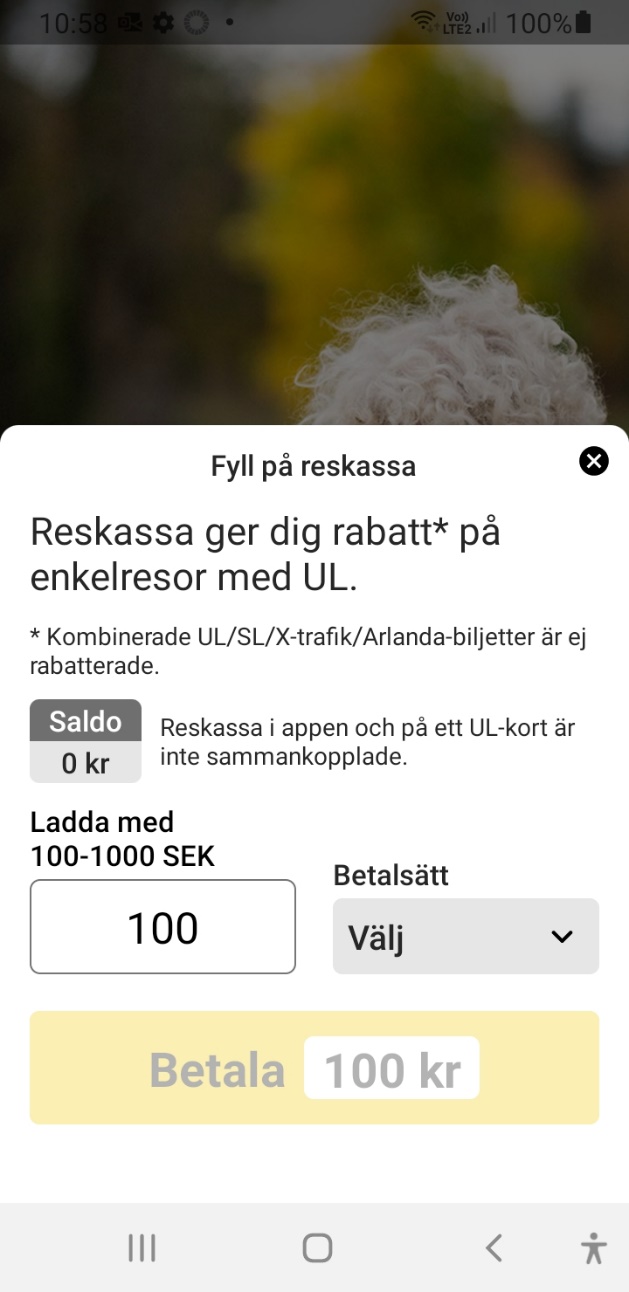 På den här sidan ser du:Ditt Saldo.
Belopp som reskassan laddas med.
Välja betalsätt.
Sida 4
Bestämma belopp
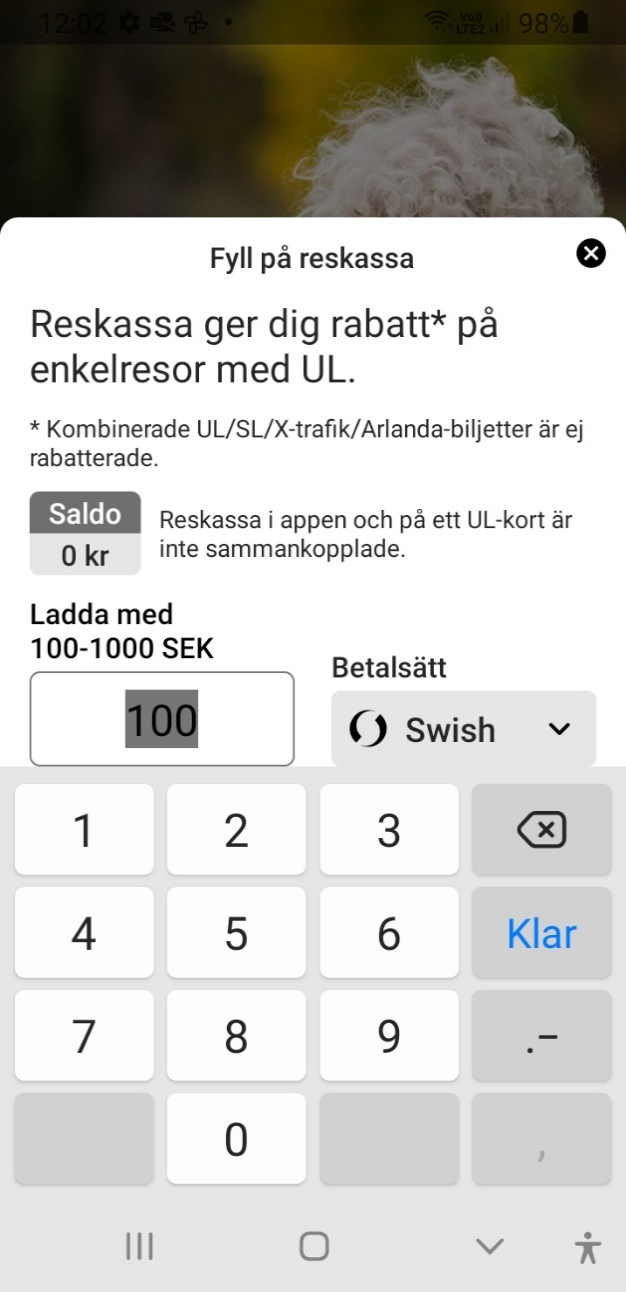 Tryck i rutan till vänster för att skriva beloppet du vill ladda din reskassa med.
Skriv beloppet i rutan.
Sida 5
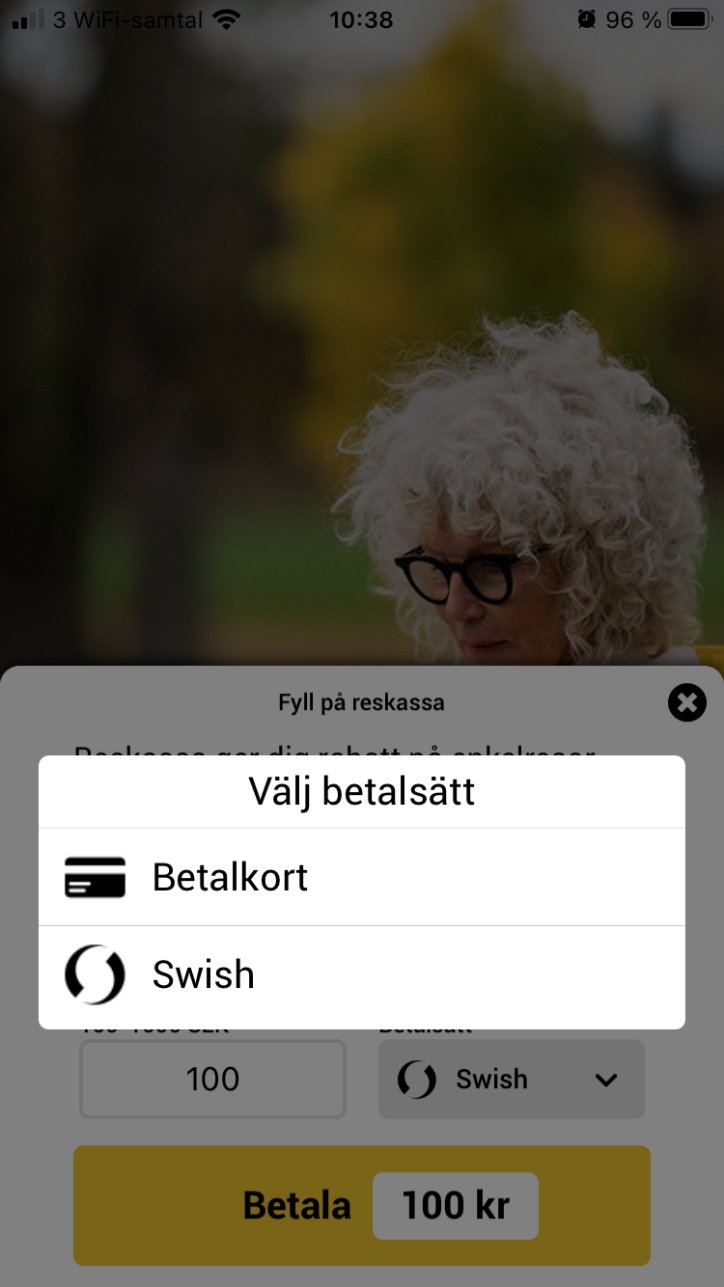 Välj betalsätt
Tryck på Välj.
Du kan välja betalsätten Betalkort och Swish.
Sida 6
Betala
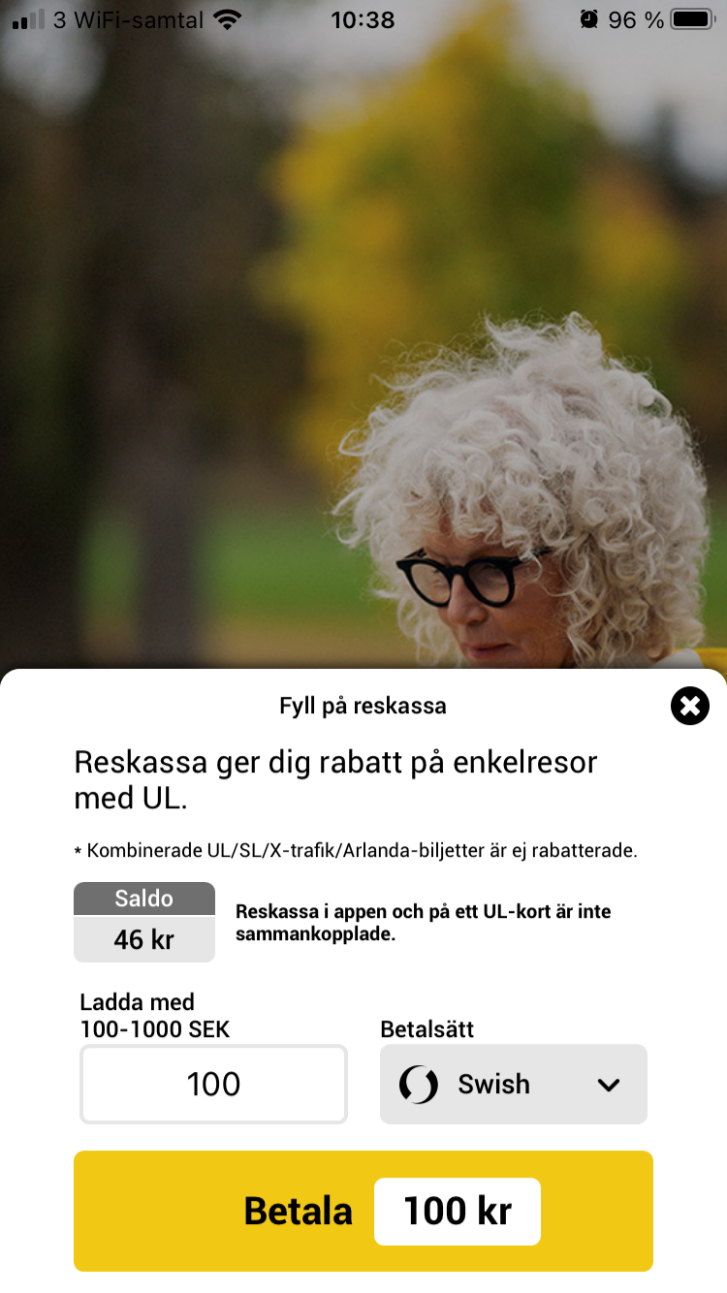 Valt belopp är här 100 kr.
Beloppet syns längst ner i appen.
Du kan betala med betalkort som du registrerat i appen eller betala med Swish.
I det här exemplet används Swish.
Sida 7
Betala fortsättning
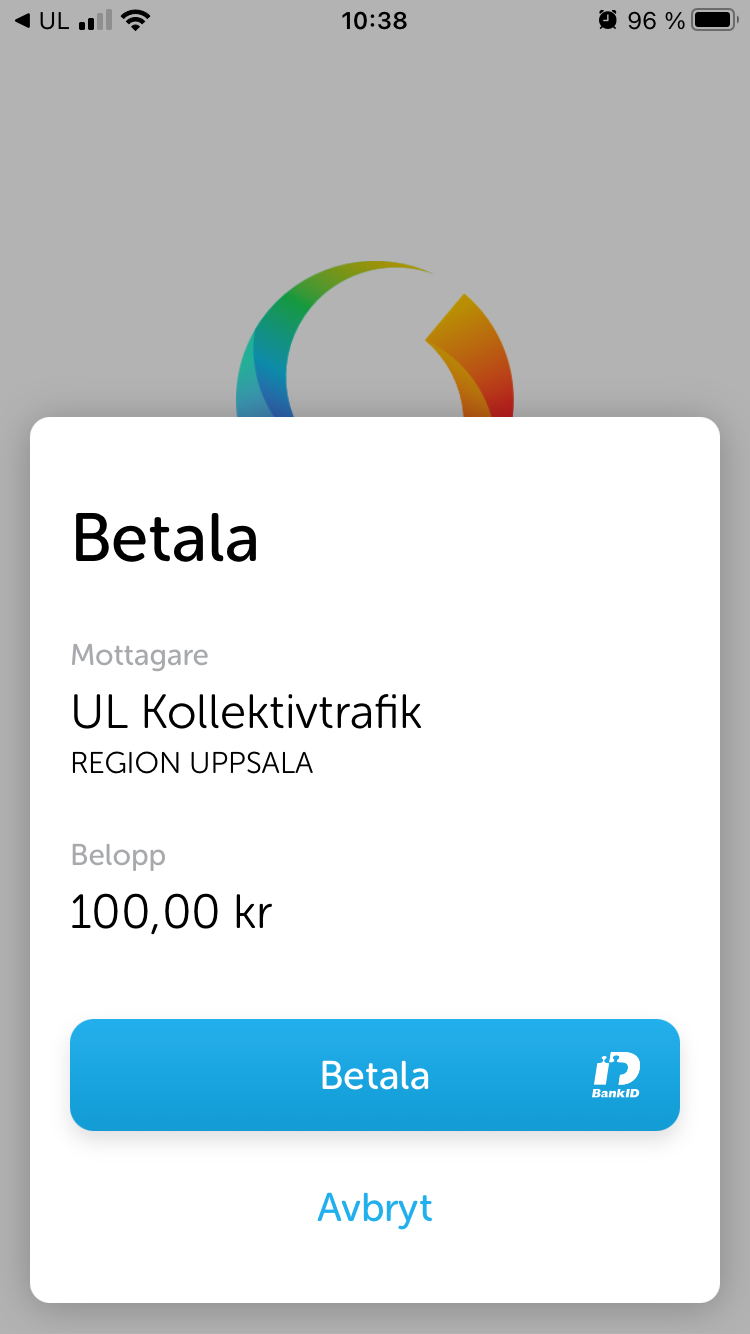 När du tryckt på Swish-symbolen visas detta på din skärm.
Mottagaren av betalningen är UL.
Beloppet du valt att betala.
Kolla att allt stämmer och tryck sedan på Betala.
Sida 8
Klart
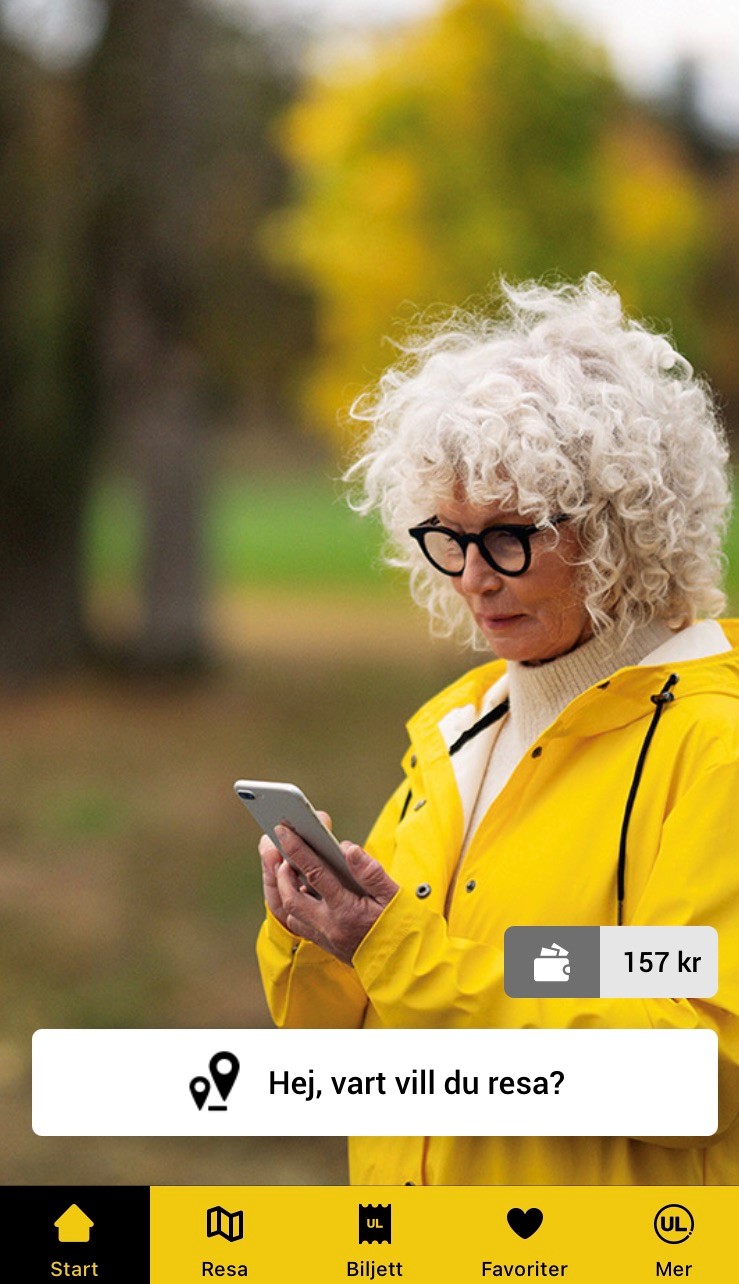 Din reskassa är nu laddad med det valda beloppet.
Nere till höger kan du se ditt saldo i reskassan.
Sida 9
Funk-IT Lyftet startade som ettsamarbete mellan:
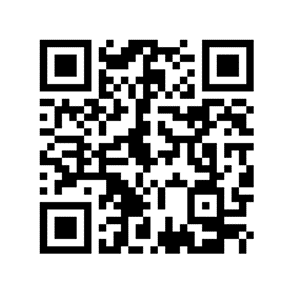 Post- och Telestyrelsen
Uppsala kommun, Omsorgsförvaltningen, Socialpsykiatrin och Arbete och bostad
TIF- Träffpunkternas intresseförening
Brukarrådet- Arbete och bostad
Funk-IT lyftets hemsida
10
Sida 10